TouchNet Portal
Secure online portal with real-time account activity
View your current student account balance and recent statements
Set up a payment plan
Make a payment
Set up e-Refunds
Add Authorized Users
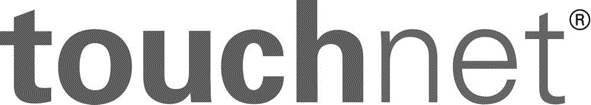 Where is TouchNet located?
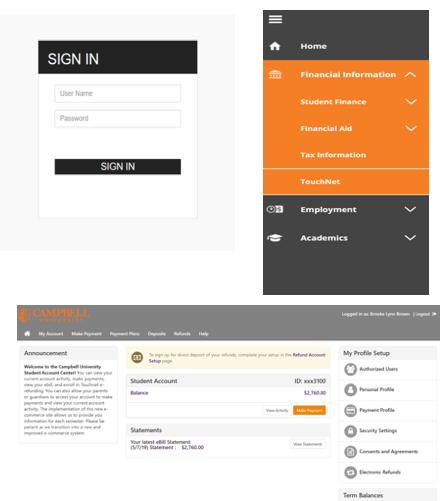 Go to the Student Self-Service Portal & login (ss.campbell.edu)
Click the drop-down tab on the left side of the screen
Click “Financial Information”
At the bottom of the list, choose “TouchNet” to be redirected to the site
My Profile Setup Tabs
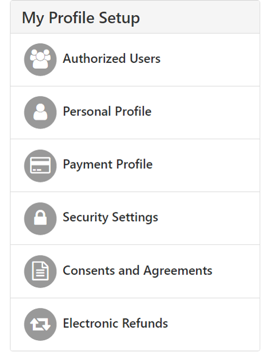 • Authorized Users: Give others access to view your account and make payments. They will have their own username/password to log in.
• Personal Profile: Contains student ID & name on the account.
• Payment Profile: Gives option to add a saved payment method.
• Security Settings: Enroll in the Two-Step Verification to further protect your account.
• Consents & Agreements: Contains any “Promise to Pay” forms.
• Electronic Refunds: Add bank account info and consent to a direct deposit method of refunding.
Enrolling in e-Refunds